Tour the slovakia
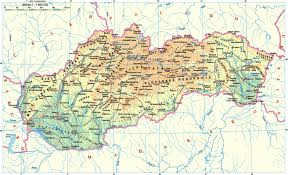 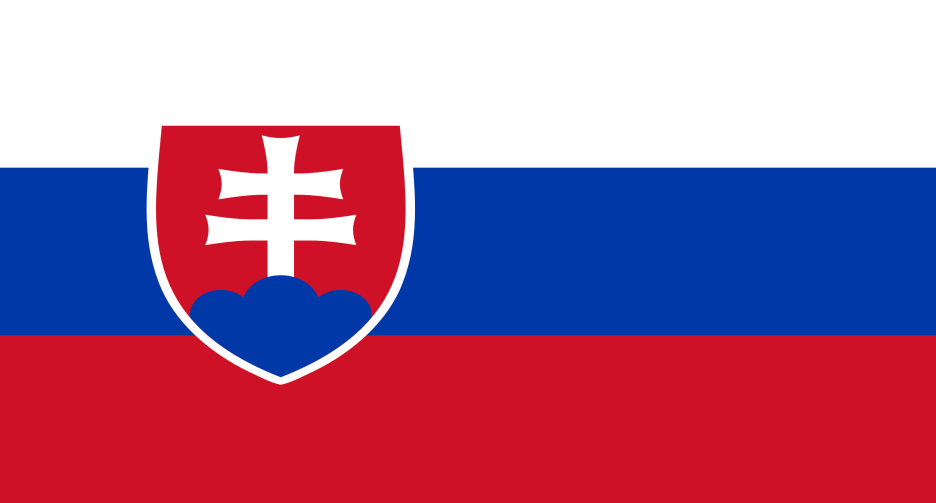 Lenka Púšová, Lucia Grznárová
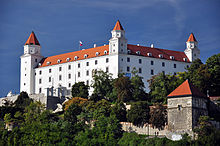 Bratislava
Capital  city

Largest city


Bratislava castle


Grassalkovich palace


National council
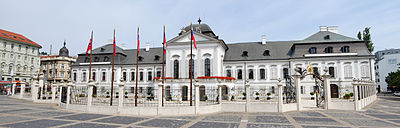 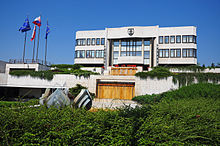 Bardejov
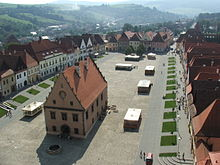 UNESCO



Town square 



Church  St. Edígia
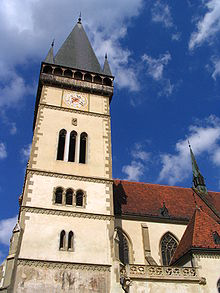 High TAtras
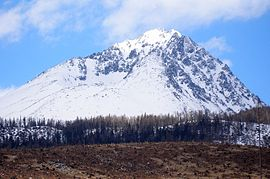 North Slovakia



Gerlachovský štít



Štrbské pleso
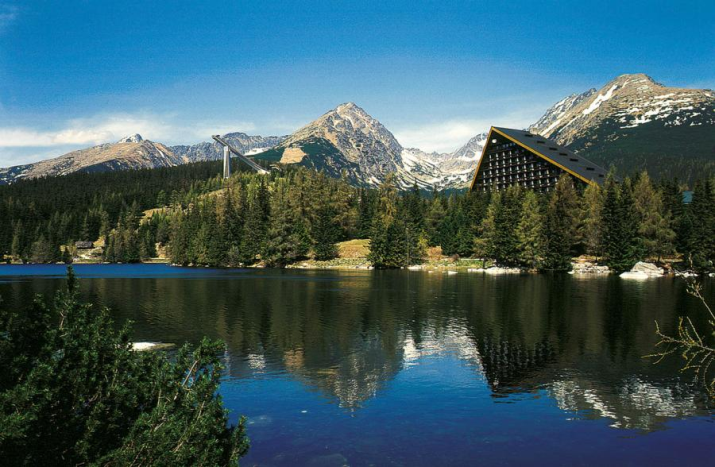 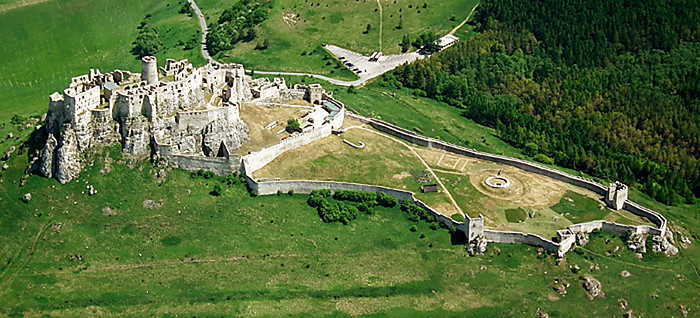 Spišský Castle
Largest 


UNESCO


Museum of weapons 


Chapel St. Elizabeth
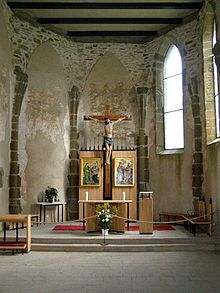 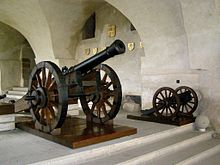 Lomnický peak
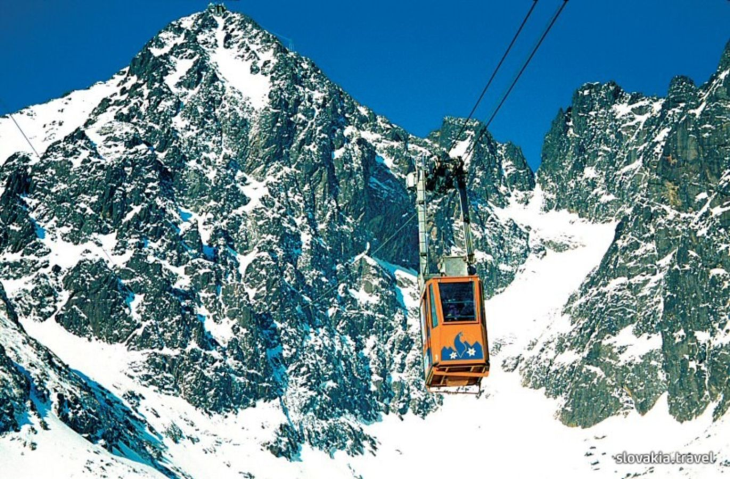 2. largest


Acess with cable car 


Beautiful scenery


Near is luxurious hotel
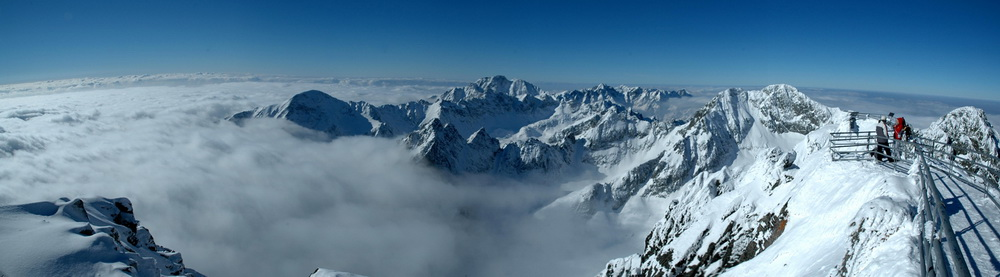 Dobšinská ice cave
Largest  ice cave


UNESCO


Big iced hall
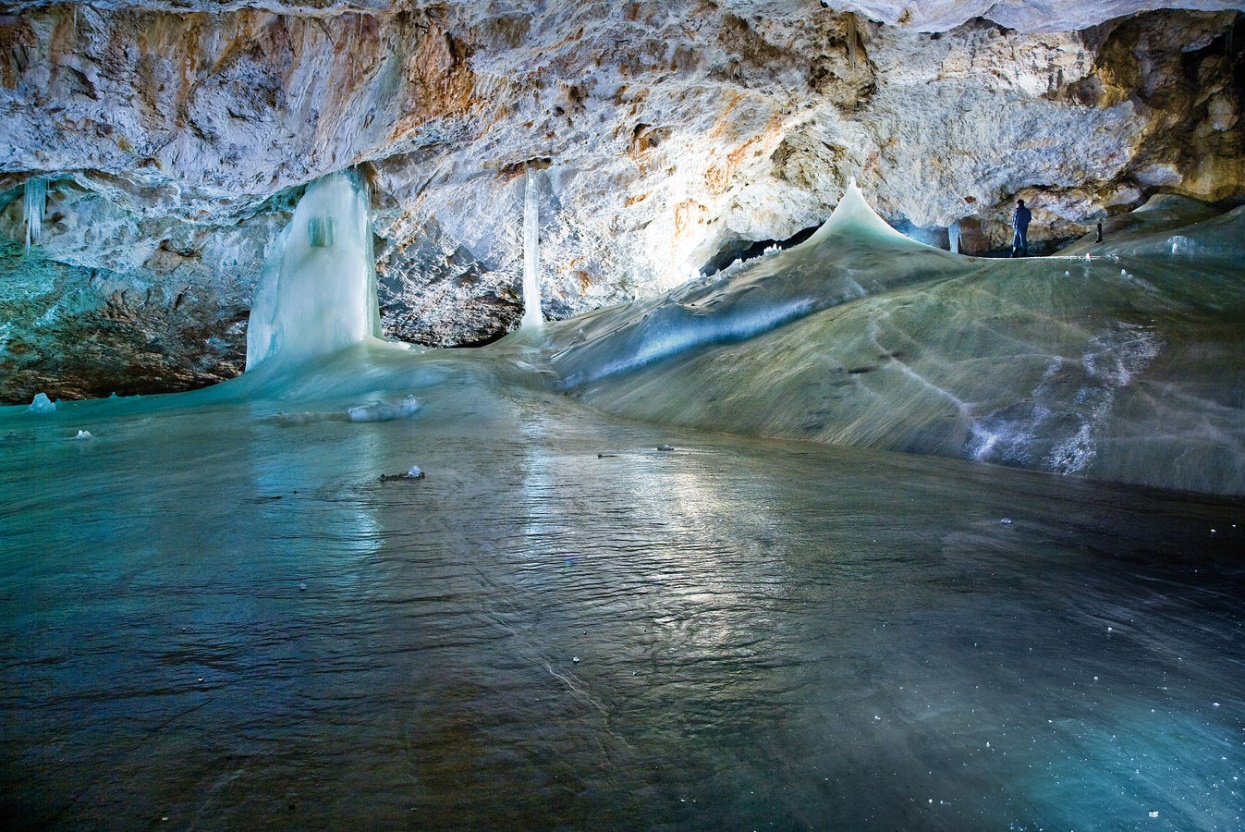 Thanks for attention